Треугольник
Треугольник
Изображения треугольников и задачи на треугольники встречаются во многих папирусах Древней Греции и Древнего Египта.
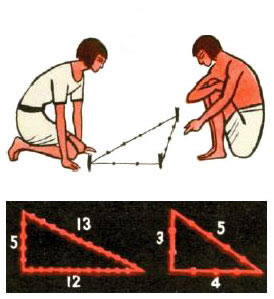 Герон -греческий математик и механик.
впервые применил
 знак      вместо слова треугольник.
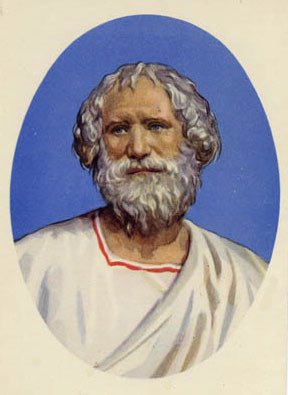 Прямоугольный треугольник занимал почетное место в Вавилонской геометрии. Стороны прямоугольного треугольника: гипотенуза и катеты.
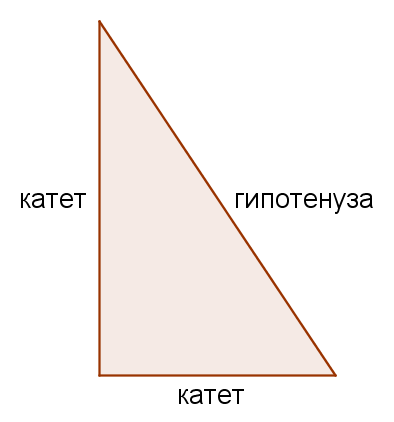 Египетский треугольник
При строительстве пирамид в Египте именно так изготавливали прямоугольные треугольники.
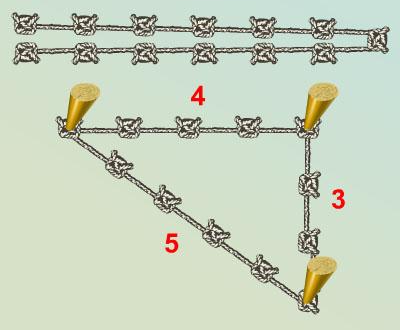 Пифагор
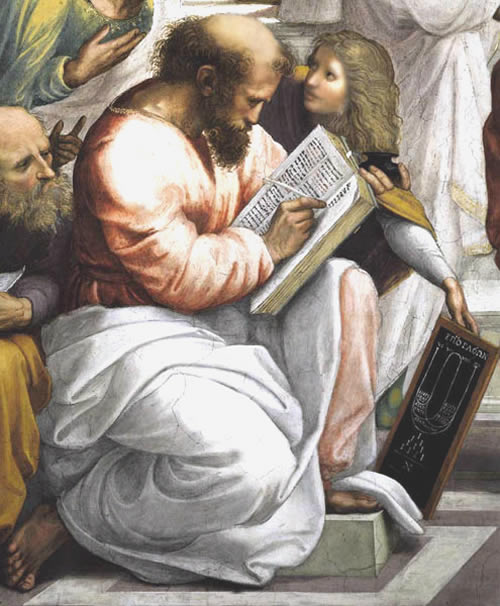 Пифагор Самосский (570 — 490 гг.до н. э.) — древнегреческий философ и математик, создатель религиозно-философской школы пифагорейцев.
Леонард Эйлер
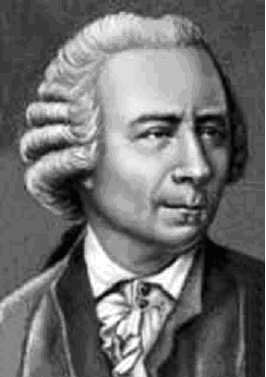 швейцарский, немецкий и российский математик, внёсший значительный вклад в развитие математики, а также механики, физики, астрономии и ряда прикладных наук.
Наполеон Бонапарт
один из самых известных исторических деятелей, первый консул (с 13 декабря 1799), а затем император Франции.
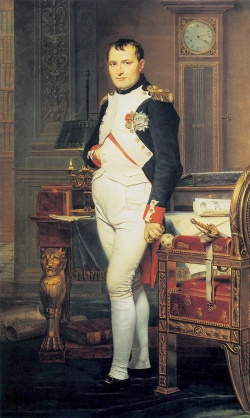 Картинки использованые в презентации взяты с сайта http://images.yandex.ru/yandsearch?